ПРЕДМЕТ И ОСНОВЫ МЕТОДОЛОГИИ СОВРЕМЕННОЙ ЭКОНОМИКИ ТРУДА.
Объектом изучения экономики труда  является труд,
то есть целесообразная деятельность людей, направленная на создание материальных благ и оказание услуг.
Предмет изучения экономики труда – социально-трудовые отношения
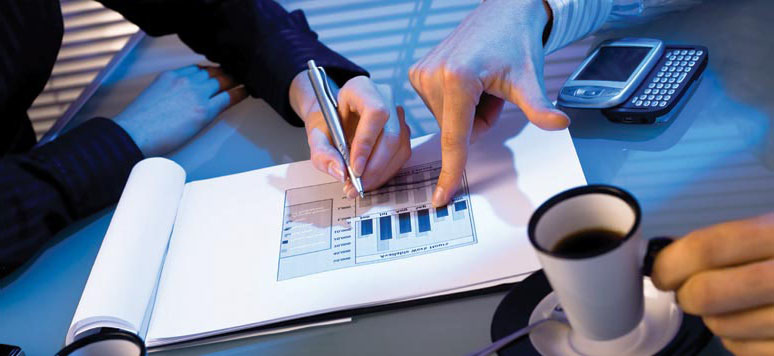 Предметом изучения ЭТ являются не только чисто трудовые экономические, но и социально-экономические отношения возникающие в обществе, регионах, на конкретных предприятиях по поводу использования труда.
Предмет ЭТ на различных уровнях хозяйствования:
Взаимосвязь экономики труда с другими науками
Трудовое право и другие правовые науки
Социология (социальная теория),
Социология труда
Экономические науки 
(трудовая теория)
Физиология труда
ЭКОНОМИКА ТРУДА
Психология труда
Теория менеджмента
Эргономика
Этика
Демография
Статистика труда
Педагогика труда
Медицинские науки
Экономико-математические науки
Технология и организация
Другие науки
Целью ЭТ является исследование научных основ, теоретических, методологических положений и практического опыта в области управления человеческими ресурсами - формирования и рационального использования трудового потенциала каждого человека и общества в целом при создании новых социально-трудовых отношений в условиях рыночной экономики.
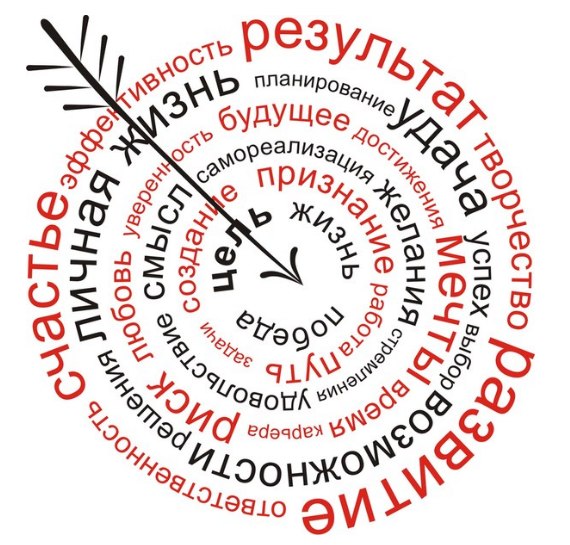 Задачи дисциплины ЭТ:
Логика изучения основ ЭТ: